Italia ctonia: Bachmann tra Ernesto De Martino e Pier Paolo Pasolini
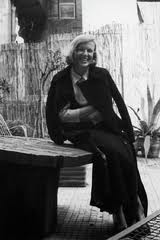 Ingeborg Bachmann, In Apulien (1954- pubbl. gennaio 1955)
Unter den Olivenbäumen schüttet Licht die Samen aus,
Mohn erscheint und flackert wieder,
fängt das Öl und brennt es nieder,
und das Licht geht nie mehr aus.

 Trommeln in den Höhlenstädten trommeln ohne Unterlaß,
weißes Brot und schwarze Lippen,
Kinder in den Futterkrippen
will der Fliegenschwarm zum Fraß.

Käm die Helle von den Feldern in den Troglodytentag,
könnt der Mohn aus Lampen rauchen,
Schmerz im Schlaf ihn ganz verbrauchen,
bis er nicht mehr brennen mag.
Esel stünden auf und trügen Wasserschläuche übers Land,
Schnüre stickten alle Hände,
Glas und Perlen für die Wände —
Tür im klingenden Gewand.

Die Madonnen stillten Kinder und der Büffel ging’ vorbei,
Rauch im Horn, zur grünen Tränke,
endlich reichten die Geschenke:
Lammblut, Fisch und Schlangenei.

Endlich malmen Steine Früchte, und die Krüge sind gebrannt.
Öl rinnt offnen Augs herunter,
und der Mohn geht trunken unter,
von Taranteln überrant.
Ernesto De Martino, Note di Viaggio (“Nuovi Argomenti”, 1953)
Caterina C. di anni 70, di Savoia, mi ha raccontato la seguente storia. Una volta un mietitore tornava dalle “Puglie”, alla fine della stagione della mietitura, e a piedi, ((di tappa in tappa)), si dirigeva verso la nativa Potenza. Durante il suo viaggio, una sera, passò per l’abitato di Vaglio. Era seduta vicino alla porta di una casa del paese una giovane sposa, che allattava il suo bambino: e tutta intenta a nutrire il suo bene non si accorse del mietitore che passava. Ma il mietitore la guardò e ne ((invidiò)) i seni bianchissimi e prosperosi. Continuò quindi il suo cammino: ma giunto a Potenza, si sentì ((cigliare)) in petto, cioè un batter di ciglia fitto fitto: e toccandosi si trovò il petto gonfio di latte. Si rimise allora in cammino per restituire alla donna il mal tolto. La trovò in lacrime, perché aveva perso il suo latte. Senza altra spiegazione, il mietitore si dispose a eseguire il rito con la tradizione fissa nei casi di latte rubato per invidia. Cominciò col recitare la formula prescritta:
Continuità corpo-ambiente
Tenghe ‘u latte tue; ramme na fedda de pane, mo ce dagghe nu muzzeche, e tu m’u scippe dicenne: ((Damme u’ pane mie)).
Io ho il tuo latte. Dammi una fetta di pane, io ci dò un morso, e tu me la strappi dicendo: ((dammi il pane mio)). La donna in silenzio obbedì, dette al mietitore un pezzo di pane, il mietitore lo addentò e la donna glielo strappò di bocca, ripetendo le parole rituali: Dammi il pane mio. Compiuta la cerimonia, i due si separarono senza aggiungere altre parole, e il mietitore tornò a Potenza, col petto libero di latte, mentre i seni della donna tornavano turgidi.
Il racconto di Caterina pone l’accento su un aspetto importante della situazione esistenziale di questa umanità. Vi sono pensieri, moti d’animo, volizioni che si svolgono al di fuori del controllo della coscienza, ovvero in una semicoscienza labile e fugace, quasi istantanea. Il mietitore non voleva invidiare il latte della giovane sposa, o almeno non ebbe coscienza di farlo. Si tratta di una esperienza reale, connessa con la labilità della presenza, e con una intensa fermentante vita del subconscio e del semiconscio.
Tradizione della Magna Grecia
Oistros (morso)
Feste dell’Aiora
(riti di passaggio delle fanciulle)
Ambientazione vegetale-arborea e marina
Mario Praz, “Sulla libertà d’interpretazione”,   “Il Tempo”, 3 .2. 1955. Callas/ Medea di Cherubini, Maggio Fiorentino  1953
“ Il collega Pannain dice che la Callas si agita troppo, che quella non è Medea, la Medea classica. Io non sono musicista e m’iòchino all’opinione di Pannain in fatto di musica. Ho perö letto a suo tempo la Medea d’Euripide allorché studiavo greco sotto quel geniale maestro che fu Giorgio Pasquali, e l’ho riletta ora. Non sono perciò digiuno di cultura classica, e credo di aver capito quello che i greci vedevano in Medea […]. A più riprese il tragico greco definisce Medea: “bareia gàr phren … deiné gàr, fiero spirito, terribile, fuoco il suo sguardo, àgrion éthos, aspra natura, e via via: anima sdegnata, difficile a placare, l’acre rancore che spira dal suo petto, feroce come una leonessa che ha partorito. […] Io non sono musicista, lo ripeto, e m’inchino all’opinione di Pannain in fatto di musica, ma conosco abbastanza i greci per dirgli che la sua opinione circa l’impassibile dolore, circa la statuinità delle passioni classiche risponde sì ai canoni di Winckelmann e magari del dramma neoclassico di cui Cherubini era esponente, ma Cherubini sapeva meglio di questo, custodiva il seme delle Piramidi, che un giorno sarebbe sbocciato, e sbocciato proprio qui, oggi, nella interpretazione di Maria Callas.
Praz su Callas, Medea di Cherubini
Subito appare sulla scena, consunta dalla passione, in quel vestito nero listato di bianco, con quella criniera fulva … ma è un’upupa, uno di quei lugubri uccelli vestiti a lutto e come macchiati di sangue, che udii chiurlare d’antichi e mostruosi delitti tra le rovine di Micene. D’un balzo quell’esile e imperiosa figura nera che appare in fondo alla scena mi riporta nella Grecia selvaggia e sconvolta, arata da miti feroci per piantarvi i fiori di un’arte estatica. Maria Callas leva le braccia, si snoda: ora non è più l’upupa simbolica […] ma è una di quelle donne di Creta che brandivano le serpi, livide esse stesse come serpi micidiali.
“ Vocalmente la Callas dà in asprezze metalliche che distolgono dalla commozione…”. Io non sono musicista, probabilmente non ho orecchio, e m’inchino all’opinione di Pannain in fatto di musica. Ma le Baccanti si esprimono in voci melodiose? Eschilo nelle Coefore non parla precisamente di armoniosi canti, ma di “violente passioni delle donne accecate nel cuore” ma d’un “vento d’ira impetuoso e d’implacabile odio che turbina dinanzi alla prora del cuore”, e immagina “intorno alle persone fluttuanti pepli battuti da sventure che non sanno riso di cielo”. In quel rosso mantello che Maria Callas trae dietro di sé nel terz’atto… c’è più dello spirito della poesia del terribile mito greco nell’onda violenta di quel mantello che negli attori piantati su due piedi, immobili come statue, intenti a cavar fuori sapienti e ortodossi volumi di voce”. […] [E come accadde per Mary Siddons dopo aver interpretato lady Macbeth, che cambiò voce,] “il demone della sua parte s’impossessò di lei”, [e la cosa] “potrebbe ripetersi per Maria Callas”.
Oh, un terribile timore;
la lietezza esplode
contro quei vetri al buio
ma tale lietezza, che ti fa cantare in voce
è un ritorno dalla morte: e chi può mai ridere – 
dietro, sotto il riquadro del cielo annerito
riapparizione ctonia!
Non scherzo: chè tu hai esperienza
di un luogo che non ho mai esplorato,
Ma tu ci sei, qui, in voce
la luna è risorta; le acque scorrono;
il mondo non sa di essere nuovo
e la sua nuova giornata finisce
contro gli alti cornicioni e il nero del cielo […]
L’occhio ilare di me mai disceso agli
Inferi, ombra infernale vagolante nasconde //  E tu ci caschi
Pier Paolo Pasolini, dedicata a Maria Callas, Timor di me?
La Callas di Pasolini